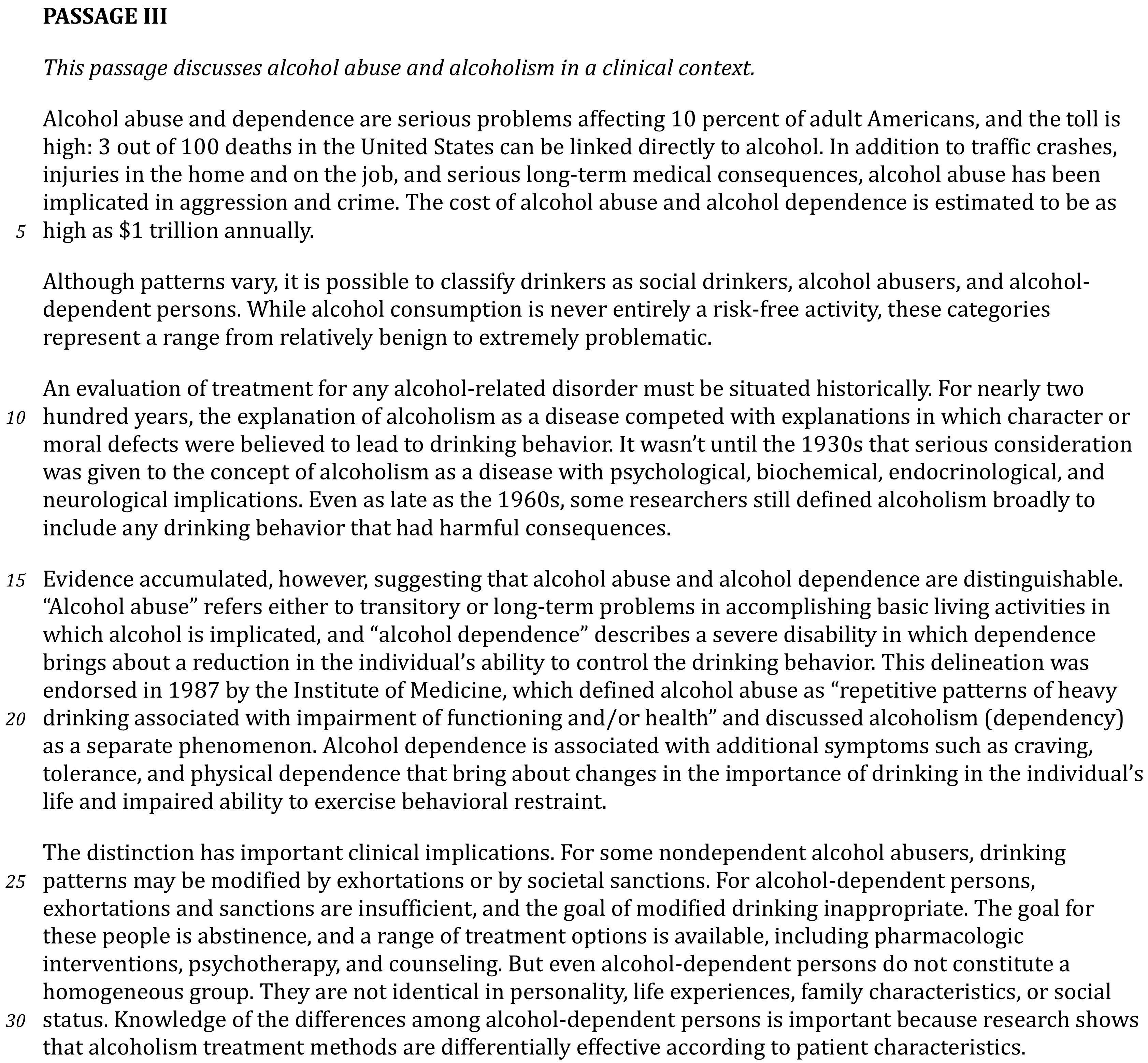 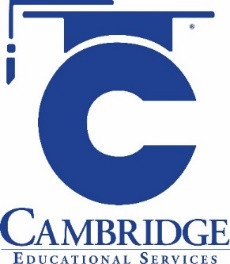 Discern details, which may appear in different parts of a passage, that support important points 
Level: Intermediate Skill Group: Supporting Details
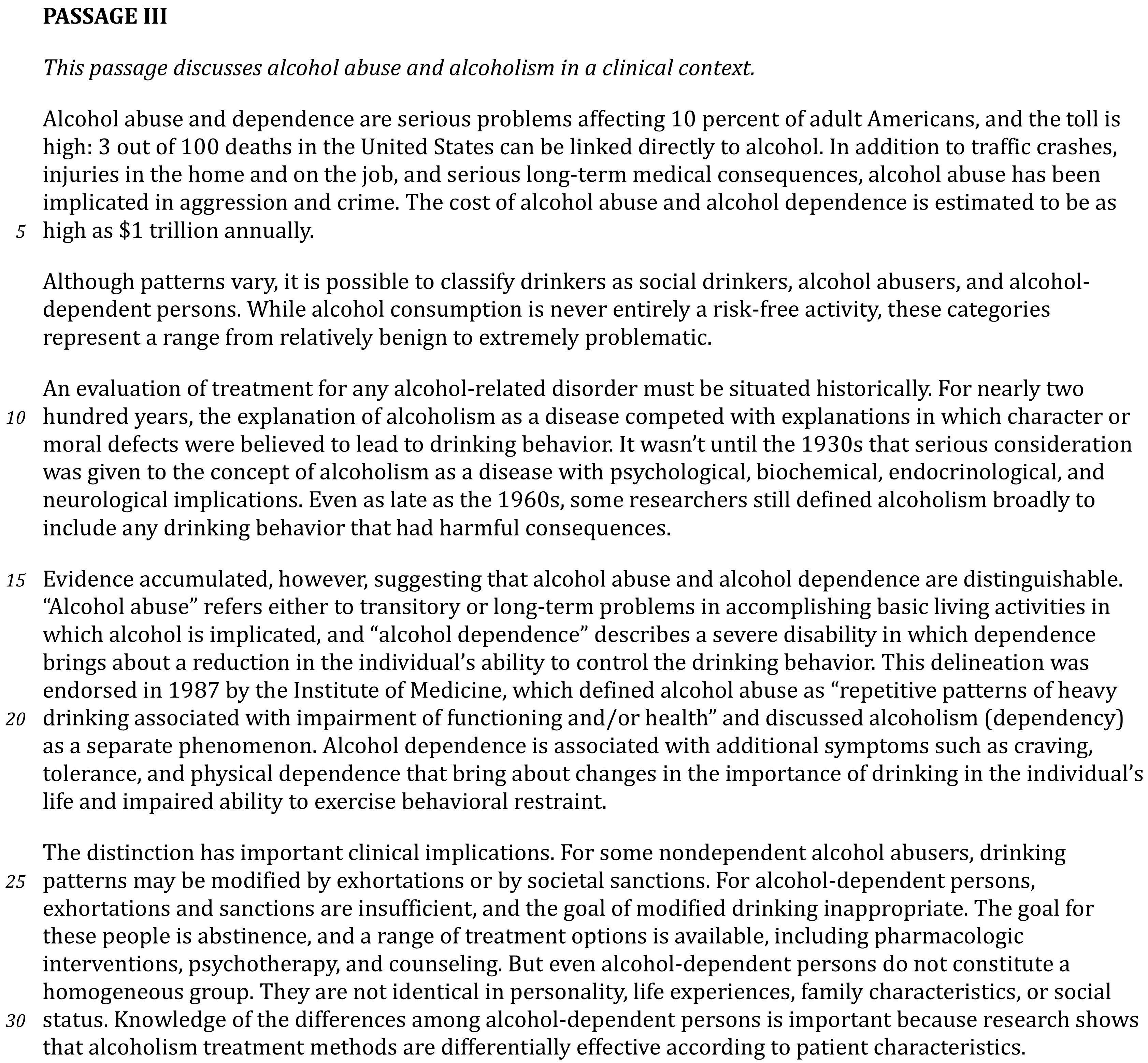 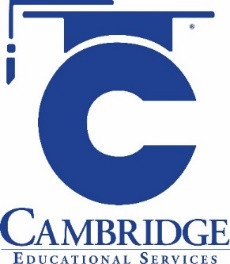 Discern details, which may appear in different parts of a passage, that support important points 
Level: Intermediate Skill Group: Supporting Details
Identify Details
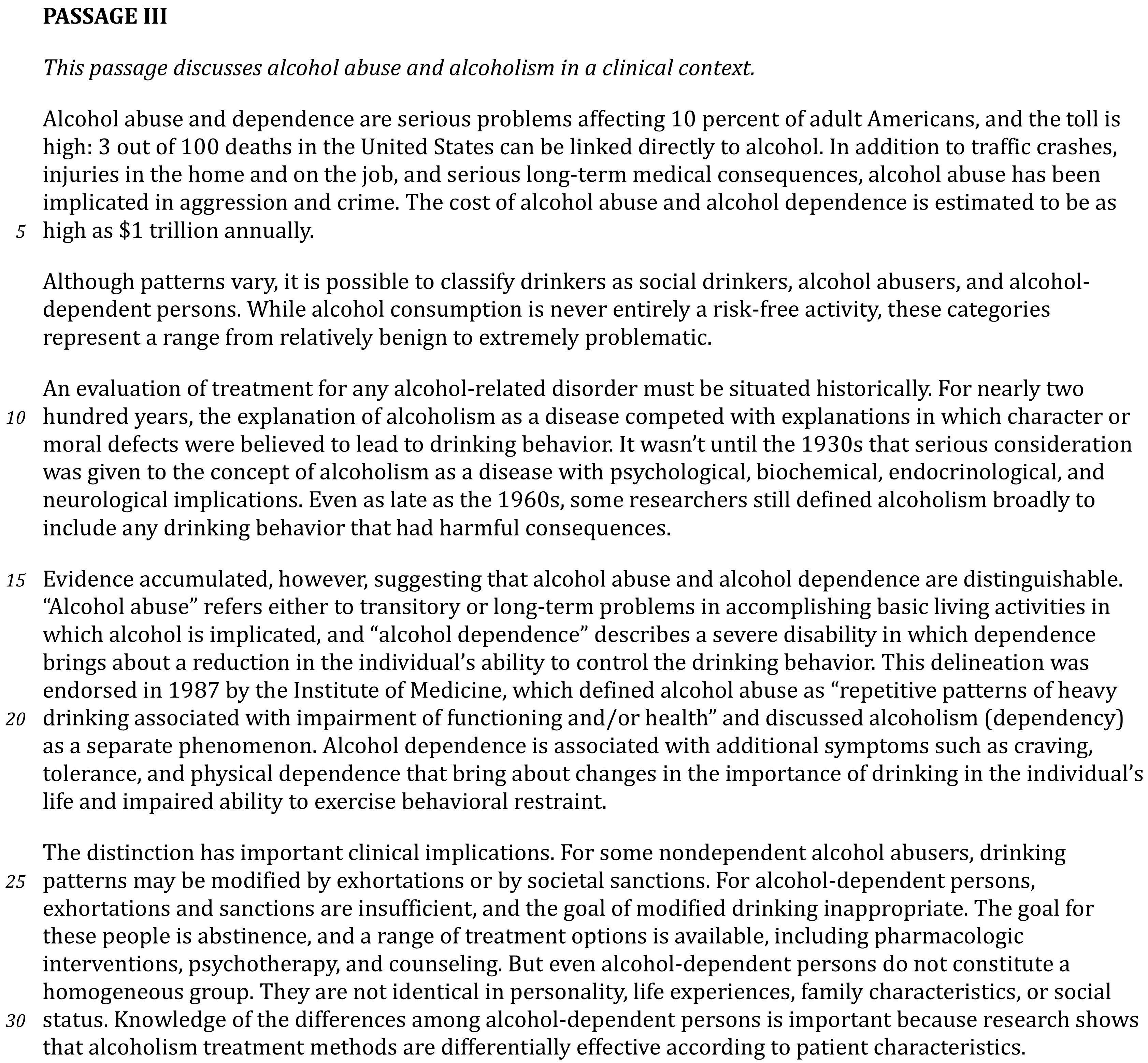 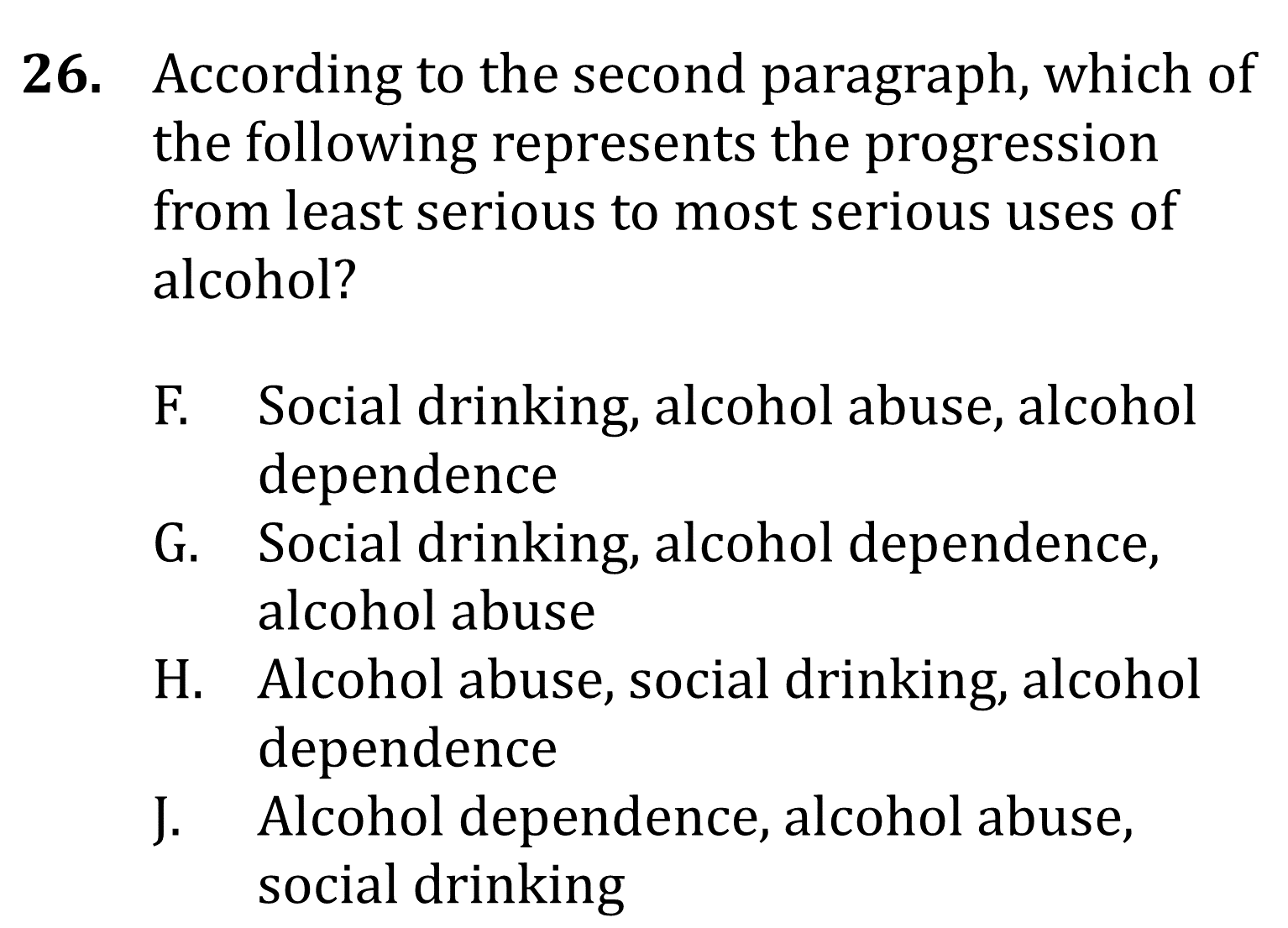 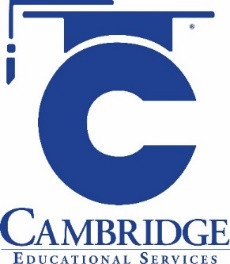 Discern details, which may appear in different parts of a passage, that support important points 
Level: Intermediate Skill Group: Supporting Details
Identify Details
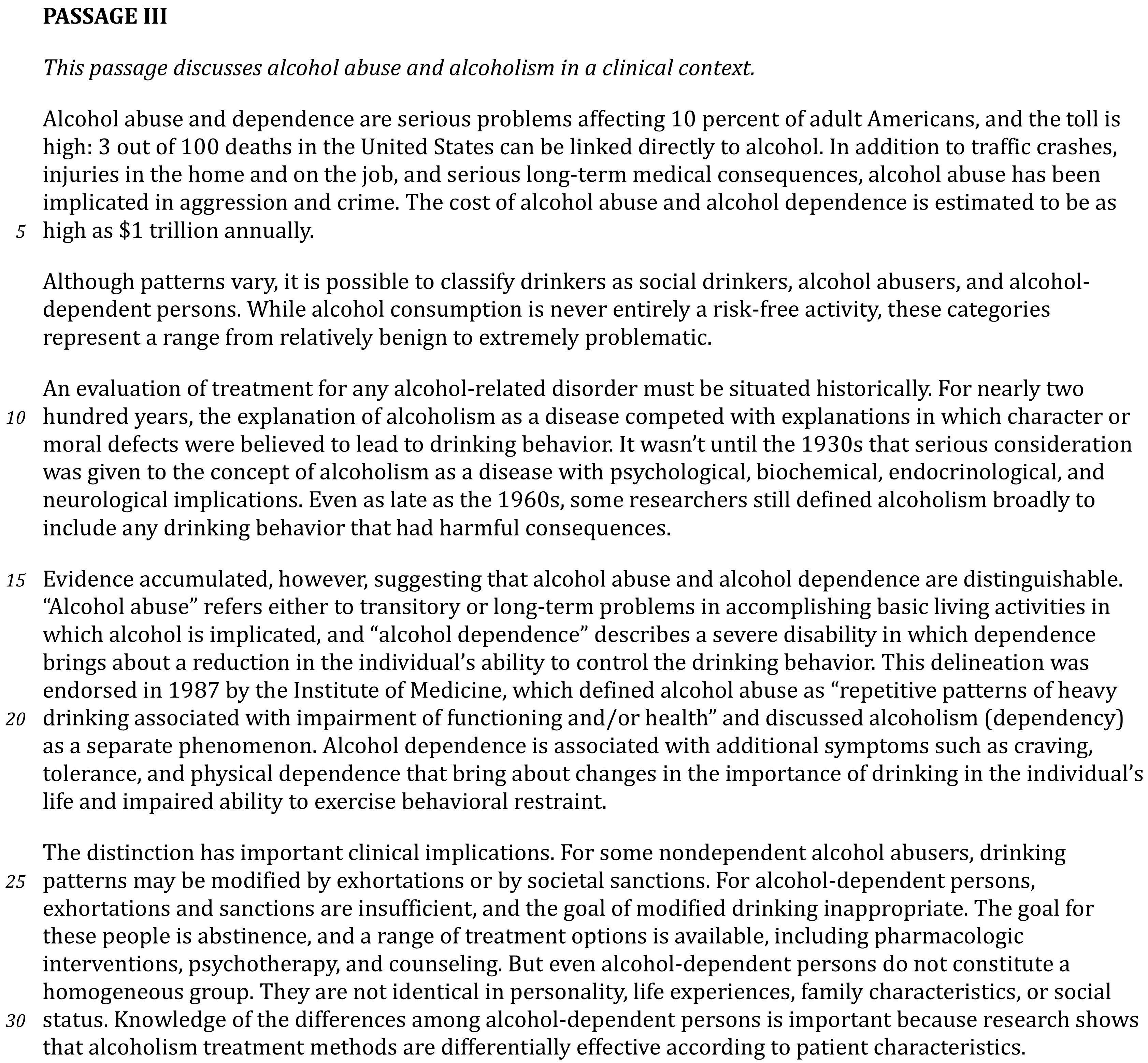 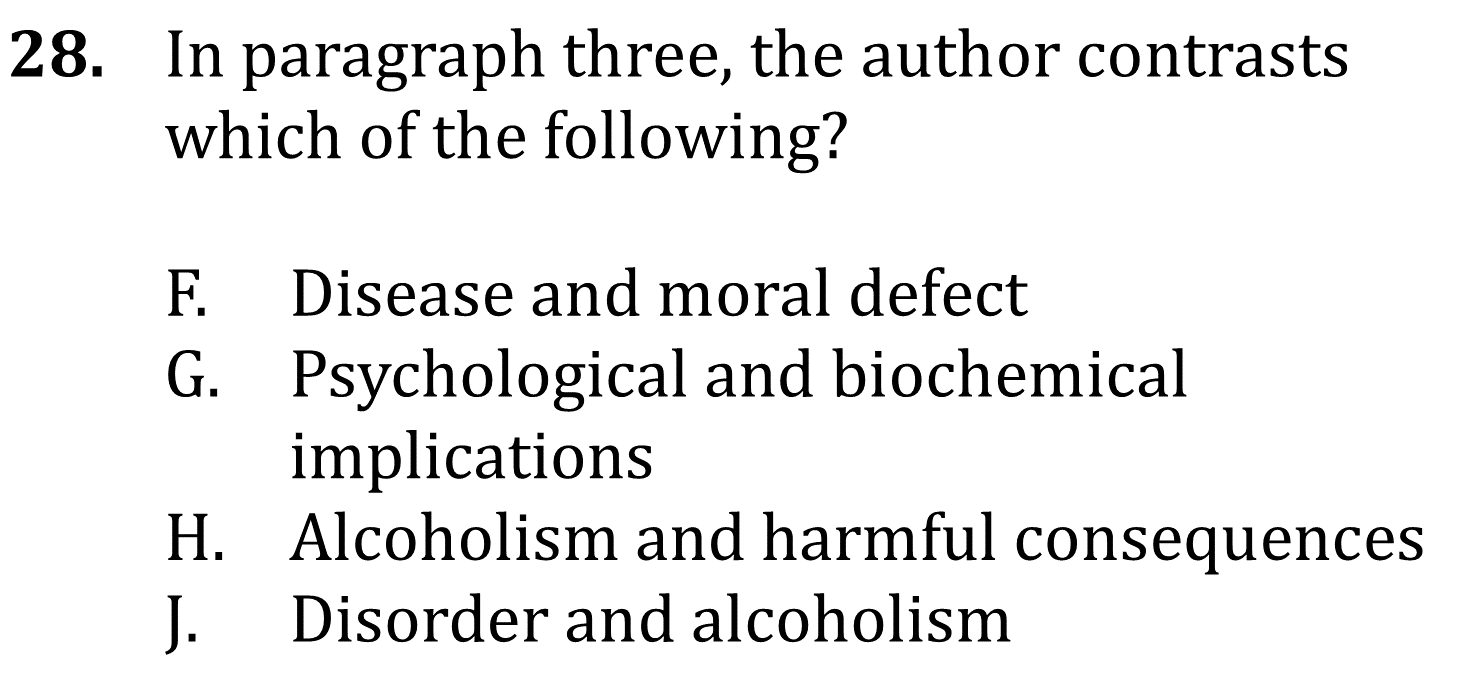 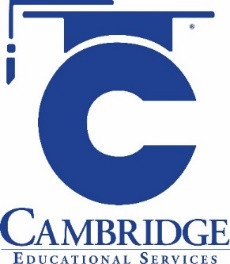 Discern details, which may appear in different parts of a passage, that support important points 
Level: Intermediate Skill Group: Supporting Details
Identify Details
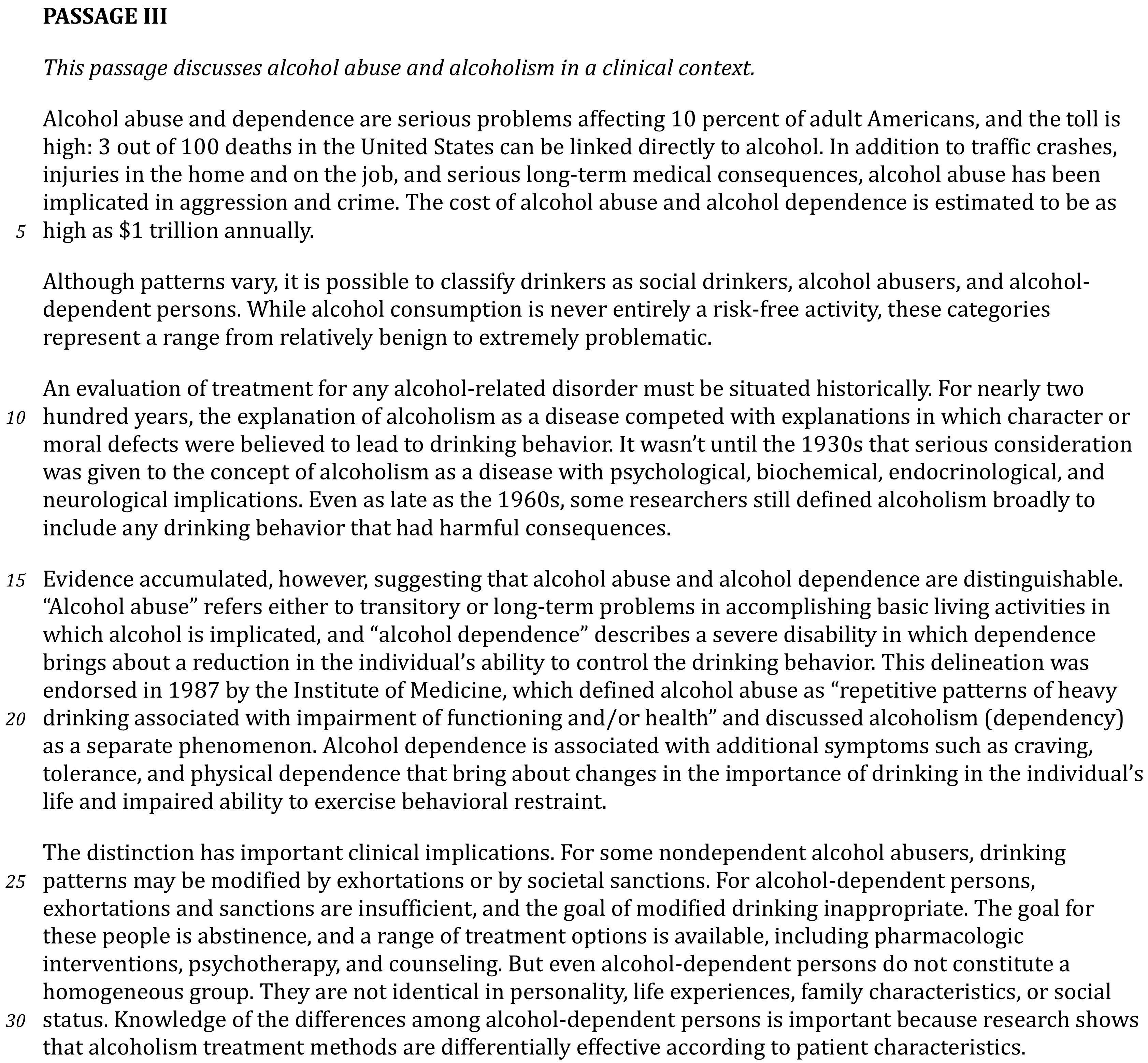 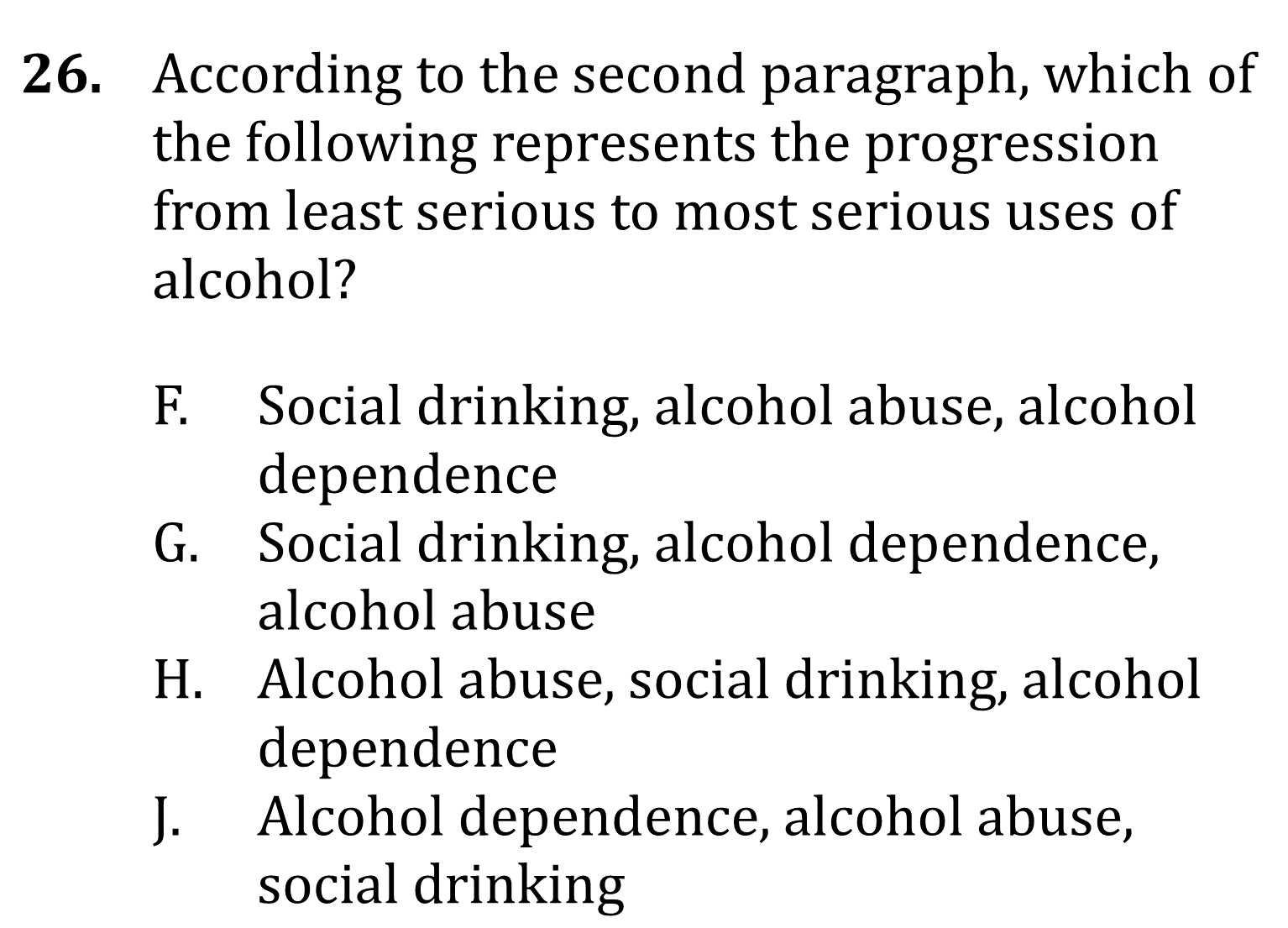 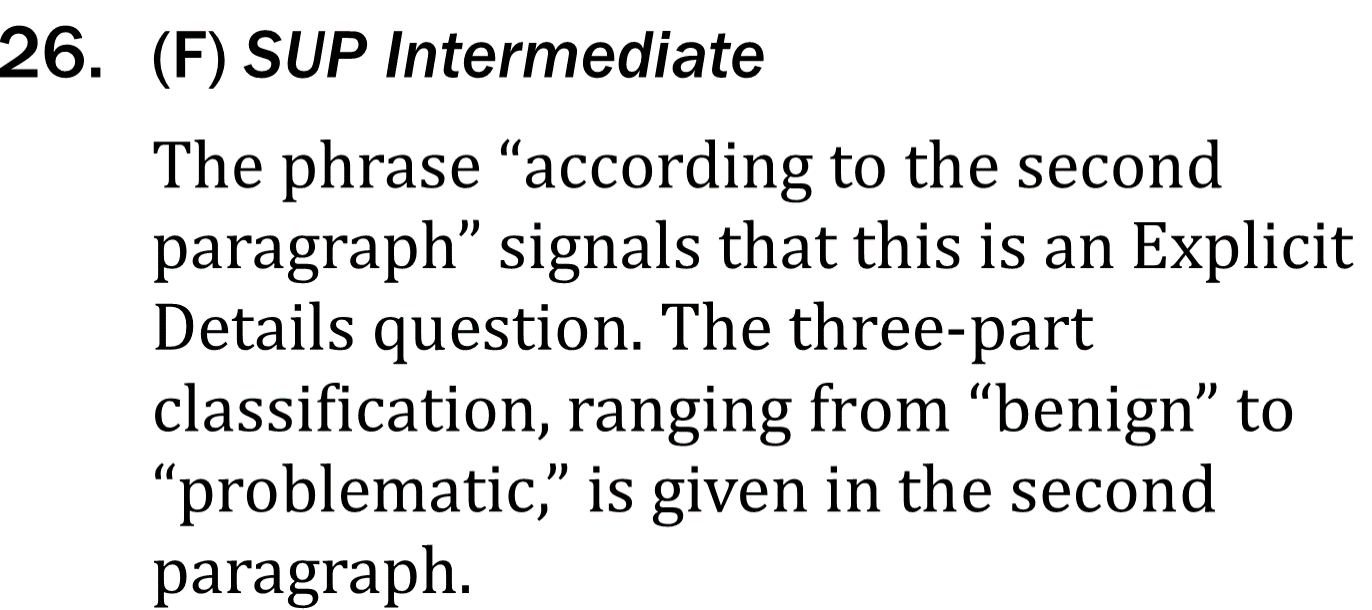 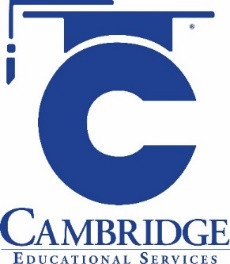 Discern details, which may appear in different parts of a passage, that support important points 
Level: Intermediate Skill Group: Supporting Details
Identify Details
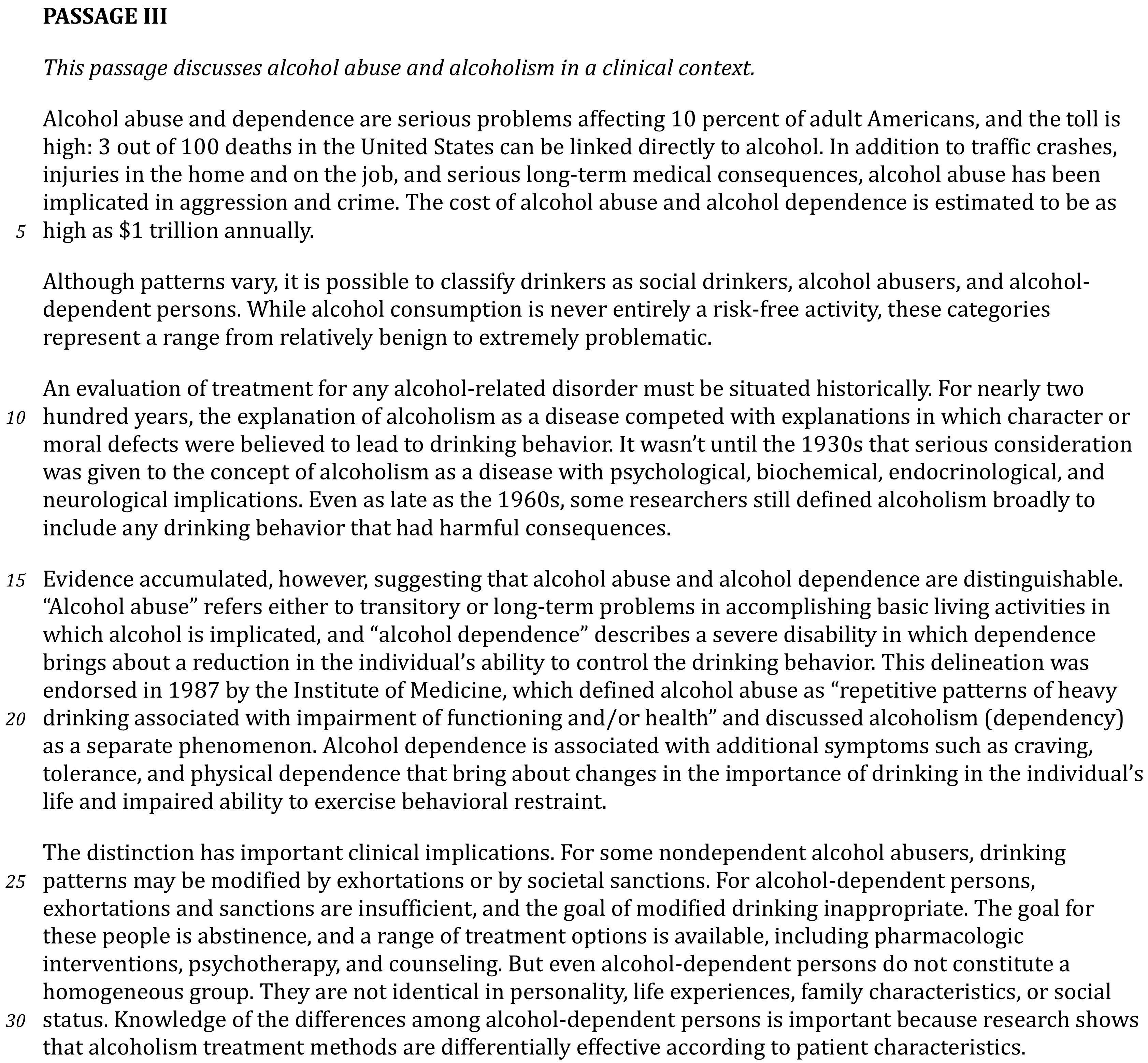 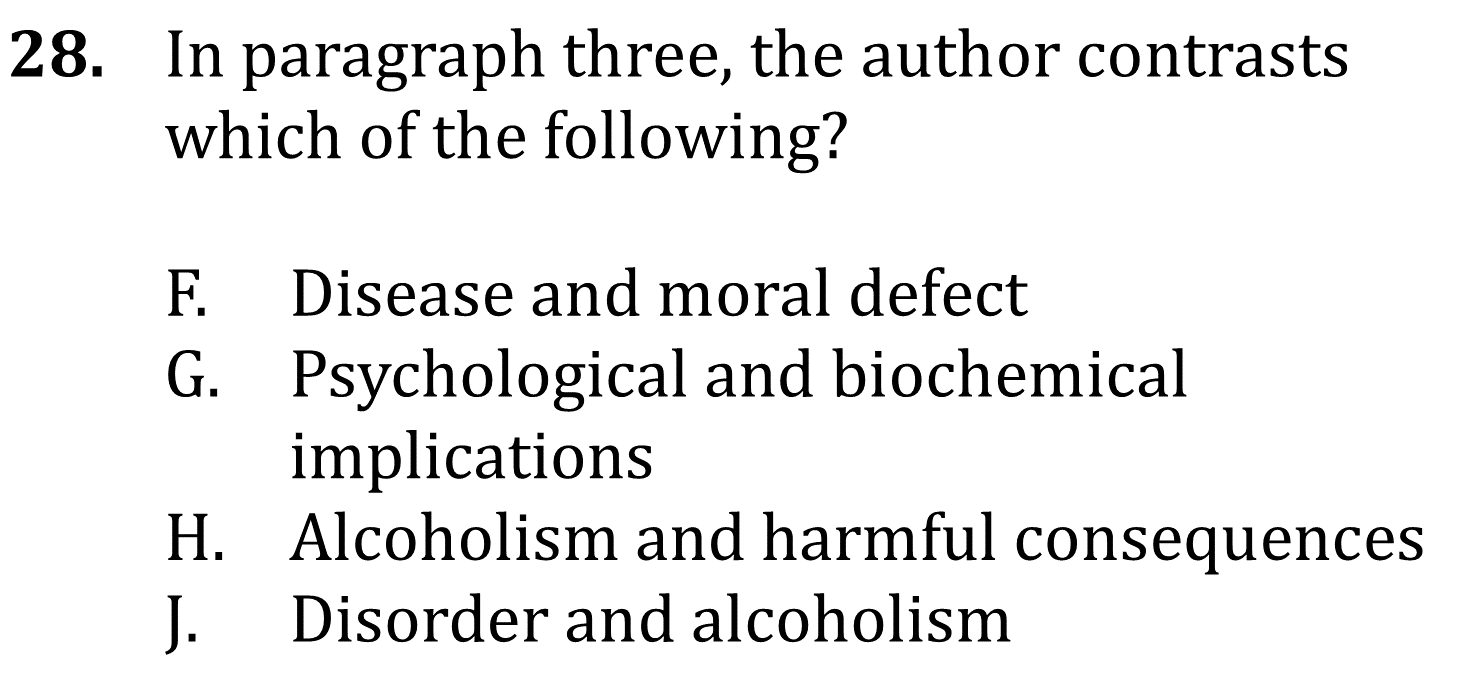 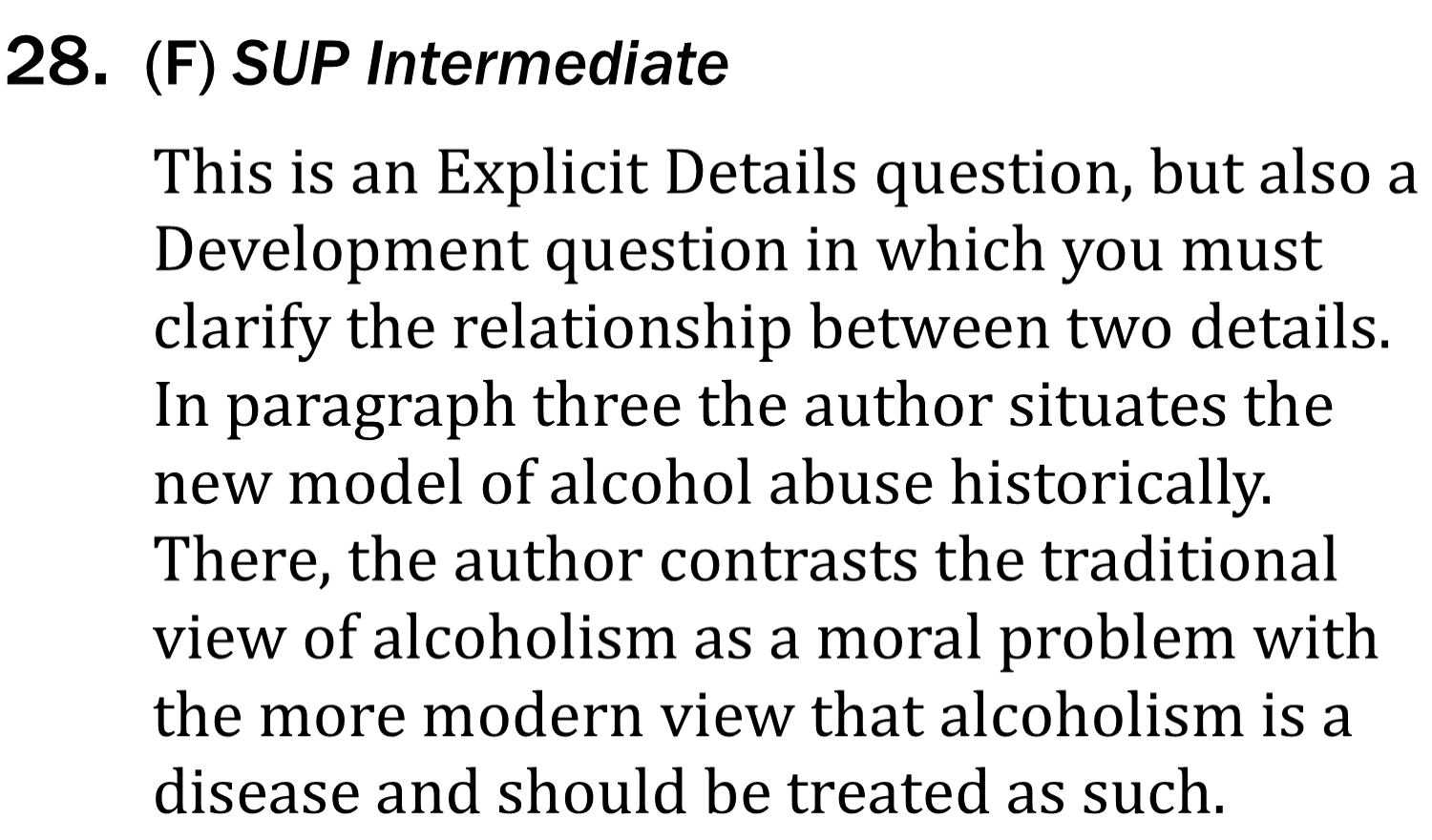 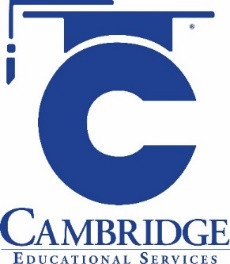 Discern details, which may appear in different parts of a passage, that support important points 
Level: Intermediate Skill Group: Supporting Details